La ingeniería
Repaso de la unidad
¿Qué es tecnología?
Definición:
¿es tecnología, sí ó no?
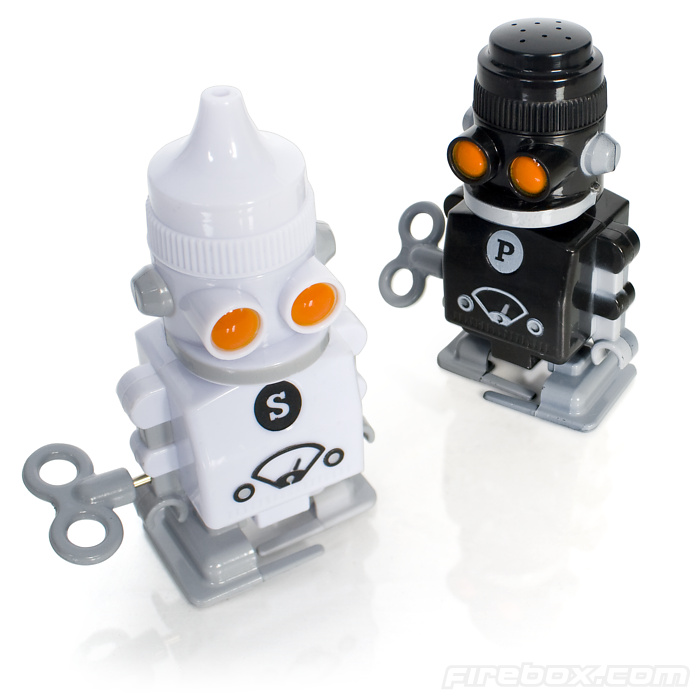 ¿es tecnología, sí ó no?
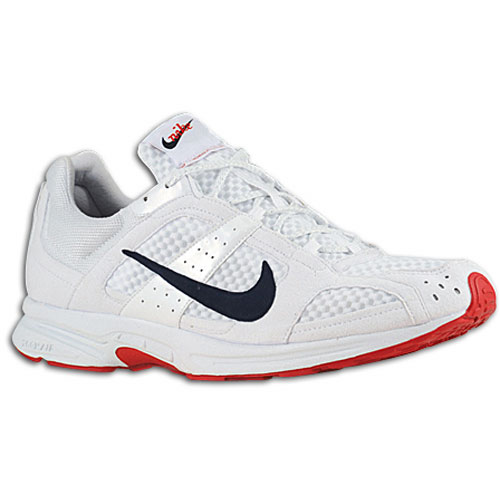 ¿es tecnología, sí ó no?
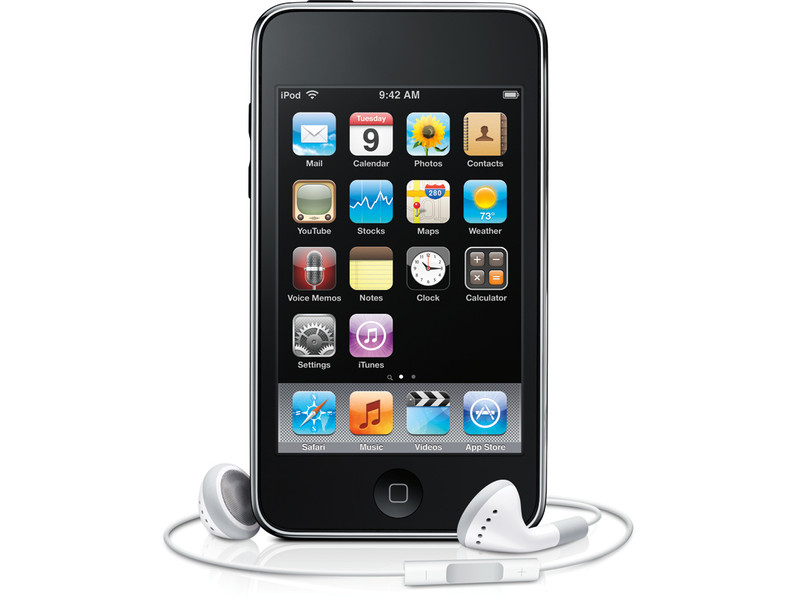 ¿es tecnología, sí ó no?
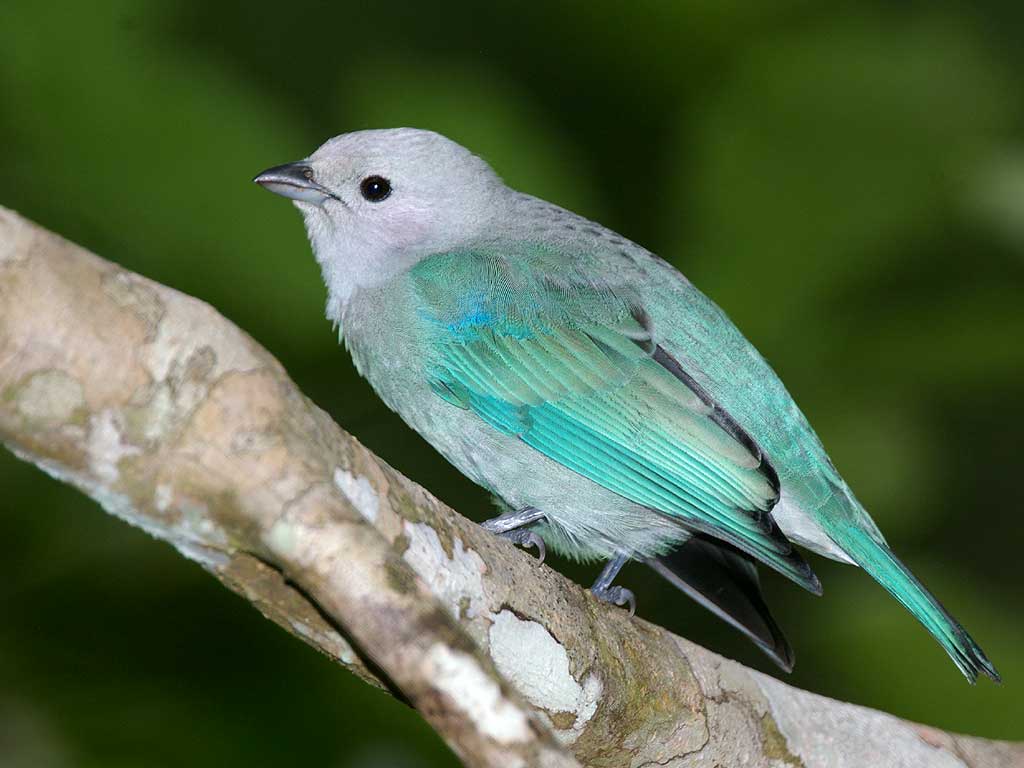 ¿es tecnología, sí ó no?
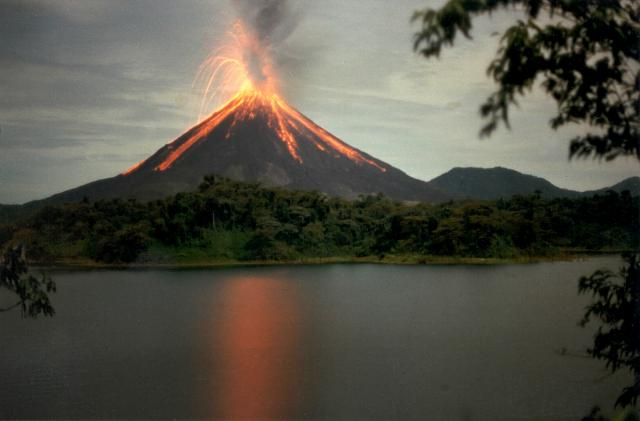 ¿es tecnología, sí ó no?
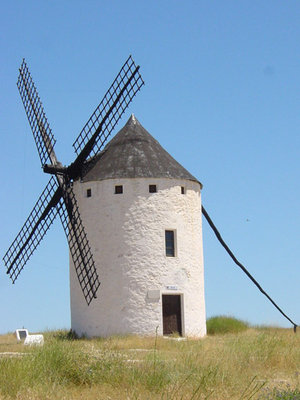 ¿es tecnología, sí ó no?
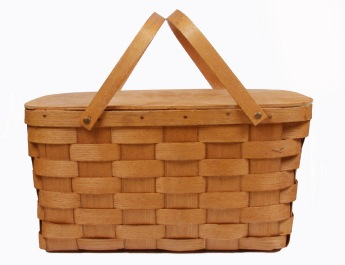 ¿es tecnología, sí ó no?
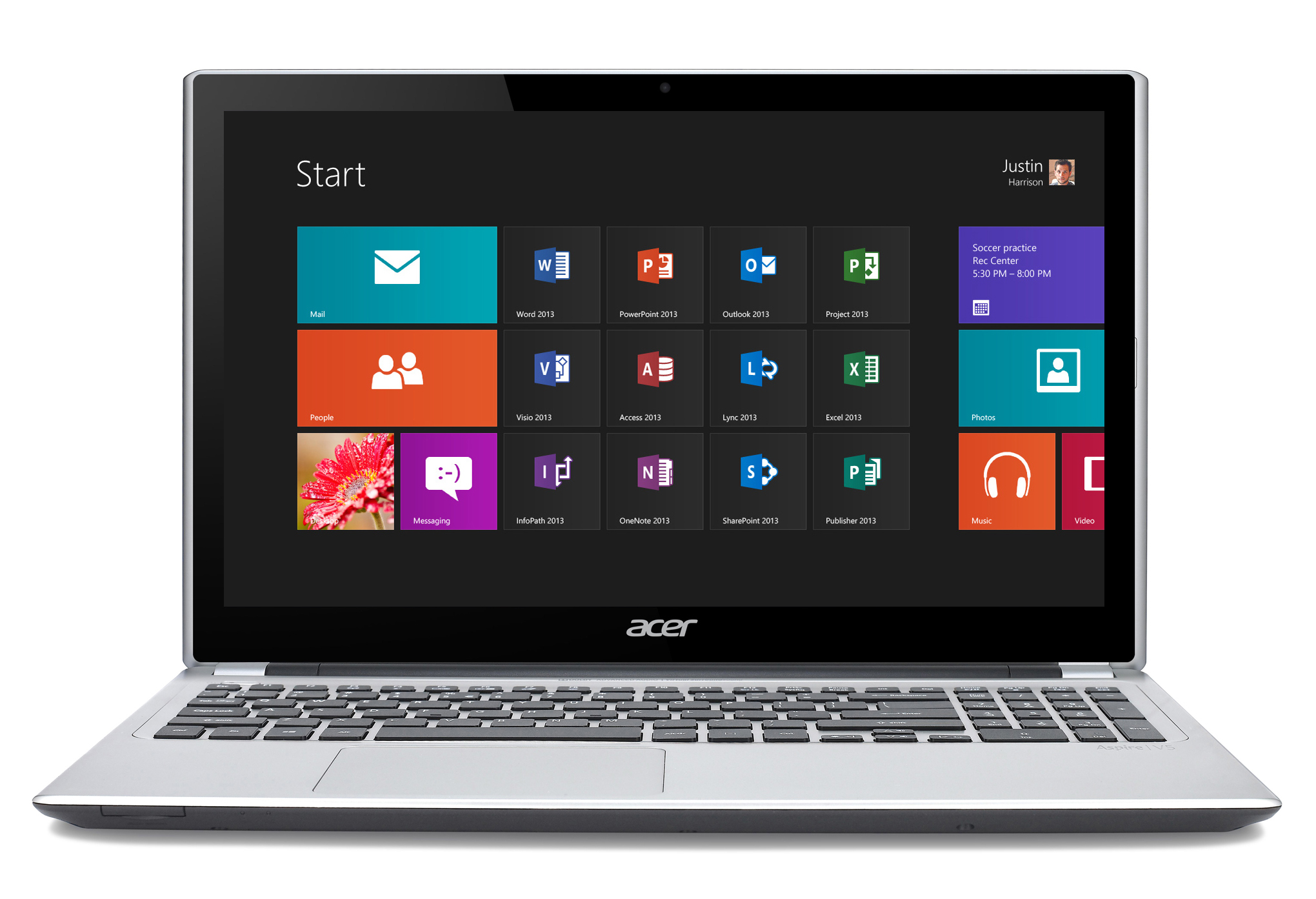 ¿es tecnología, sí ó no?
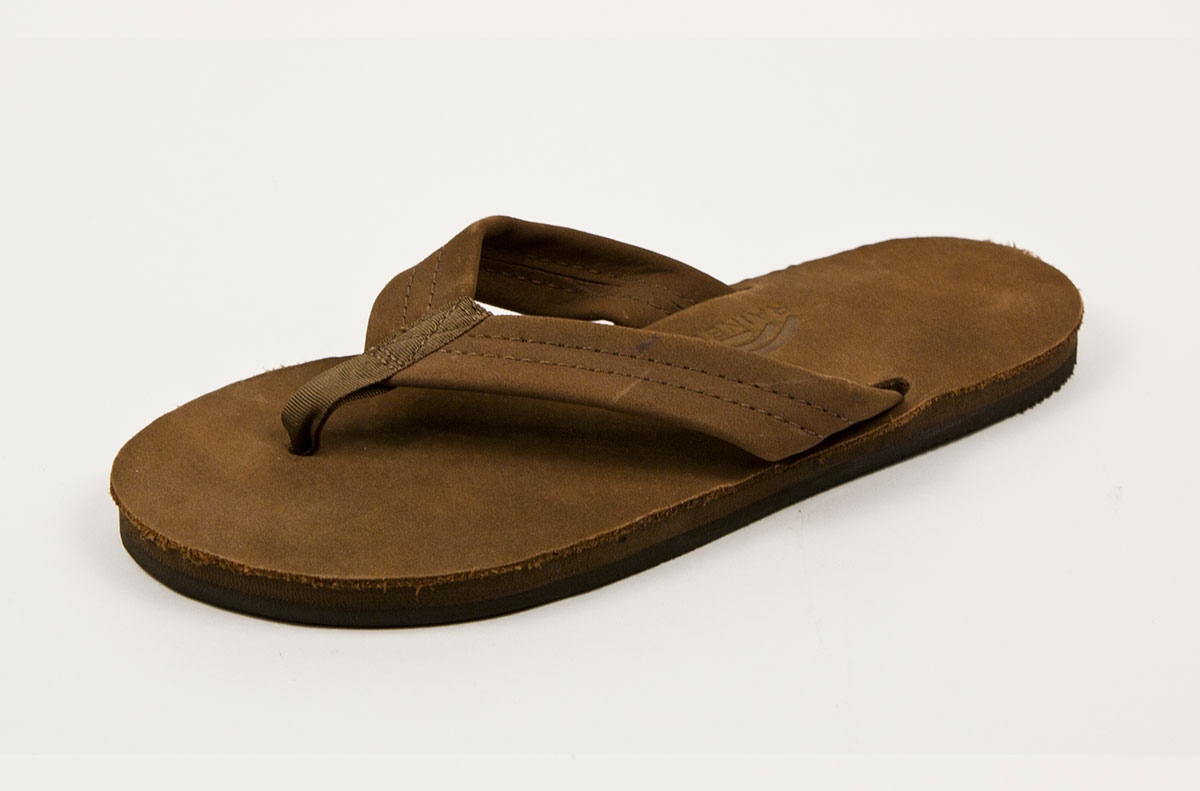 ¿es tecnología, sí ó no?
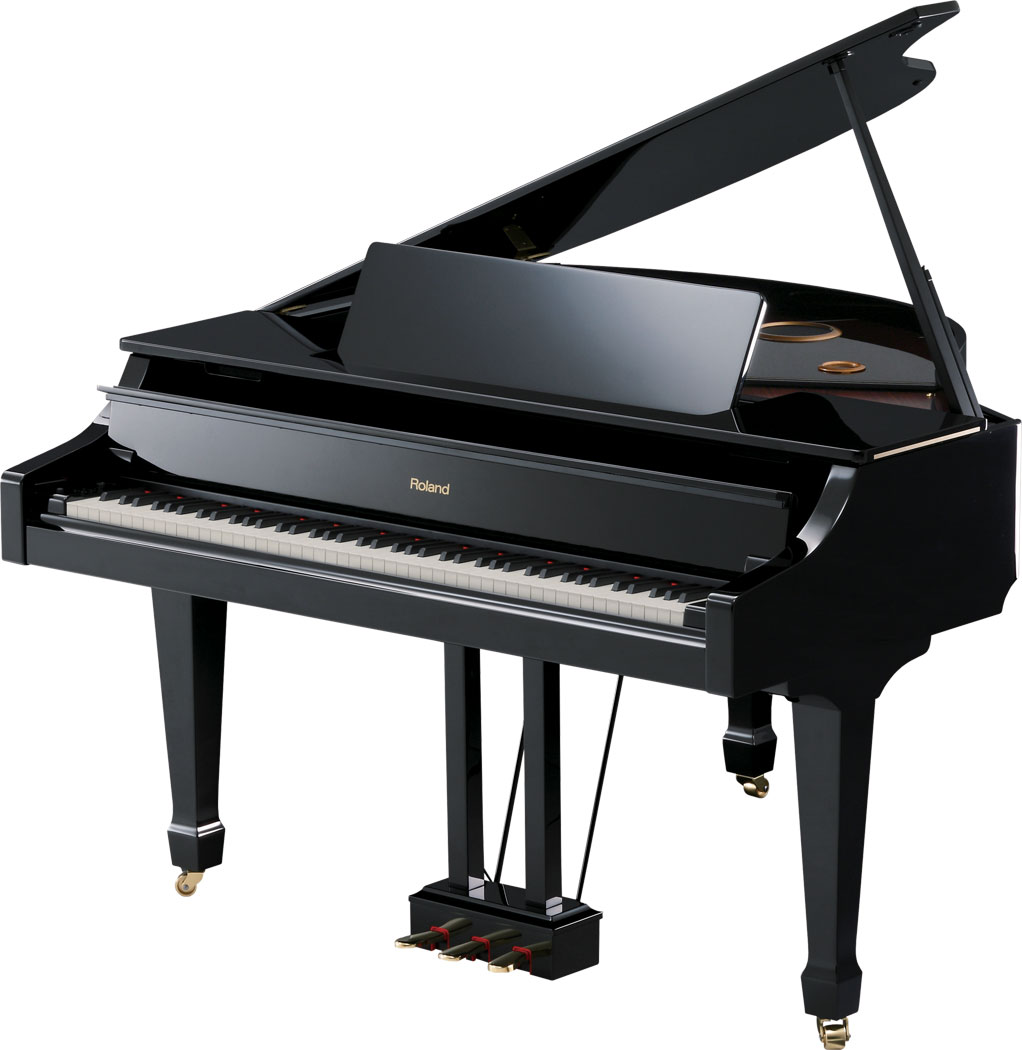 Repaso de vocabulario
¿Qué significa...?
Propiedades=
Diseños=
Materiales=
Algunos materiales pueden ser: Hormigón (concrete), alquitrán (tar). 
4. Ciencia=
5. Tamaño=
6. Resistencia=
7. Científico=
8. Ingeniero= 
9. Artista=
10. Transladar=
Repaso de vocabulario
¿Qué significa...?
11. Alargar=
12. Acelerar=
13. Montaje= assembly
14. Palanca=
15. Balde= bucket
16. Acomplar= to attach
17. Aspas= 
18. Mezclar=
19. Mortero= Sirve para moler/triturar cosas. (mortar en inglés)
20. Paja= dried brushwood
21. Arcilla= clay
¿qué es un ingeniero?
Tu definición:
¿qué hace un ingeniero?
¿Cierto o verdadero?
Diseña instrumentos de cirugía (surgery). 
Maneja/Conduce camiones de paquetería. 
Repara/Arregla vidrios de autos.
Hace materiales impermables (waterproof)
Mejora los lentes (lenses) de cámaras de video y fotografía. 
Poner/construir techos (ceilings) de edificios (buildings). 
Reparar/Arreglar computadoras. 
Instala cables. 
Pone la televisión por cable. 
Crea telas más abrigadoras para el invierno.
¿qué hace un ingeniero?
¿Cierto o verdadero?
11. Desarrolla teléfonos móviles mas pequeños. 
12. Se encarga de encontrar formas para mantener la comida caliente para una comida campestre (picnic). 
13. Repara/Arregla automóviles. 
14. Crea y diseña embalajes (bottle caps) irrompibles para frascos. 
15. Mejora las vendas (bandage). 
16. Desarrolla gomas de mascar (otra palabra para ¨chicle¨).
17. Diseña maneras para limpiar el aire contaminado.
ACTIVIDAD
OBJETIVO:  Todos juntos vamos a diseñar un objeto que puedas usar para limpiar el aire contaminado. 
 Primer paso- Describe 2 propiedades que debe tener el material de tu objeto. 
1. ____________________________________________________________________________
2. ____________________________________________________________________________
Segundo paso- ¿Por qué estas propiedades son importantes?
_______________________________________________________________________________
Tercer paso- Haz un bosquejo (dibujo) de tu diseño. Escribe como se llama cada parte.
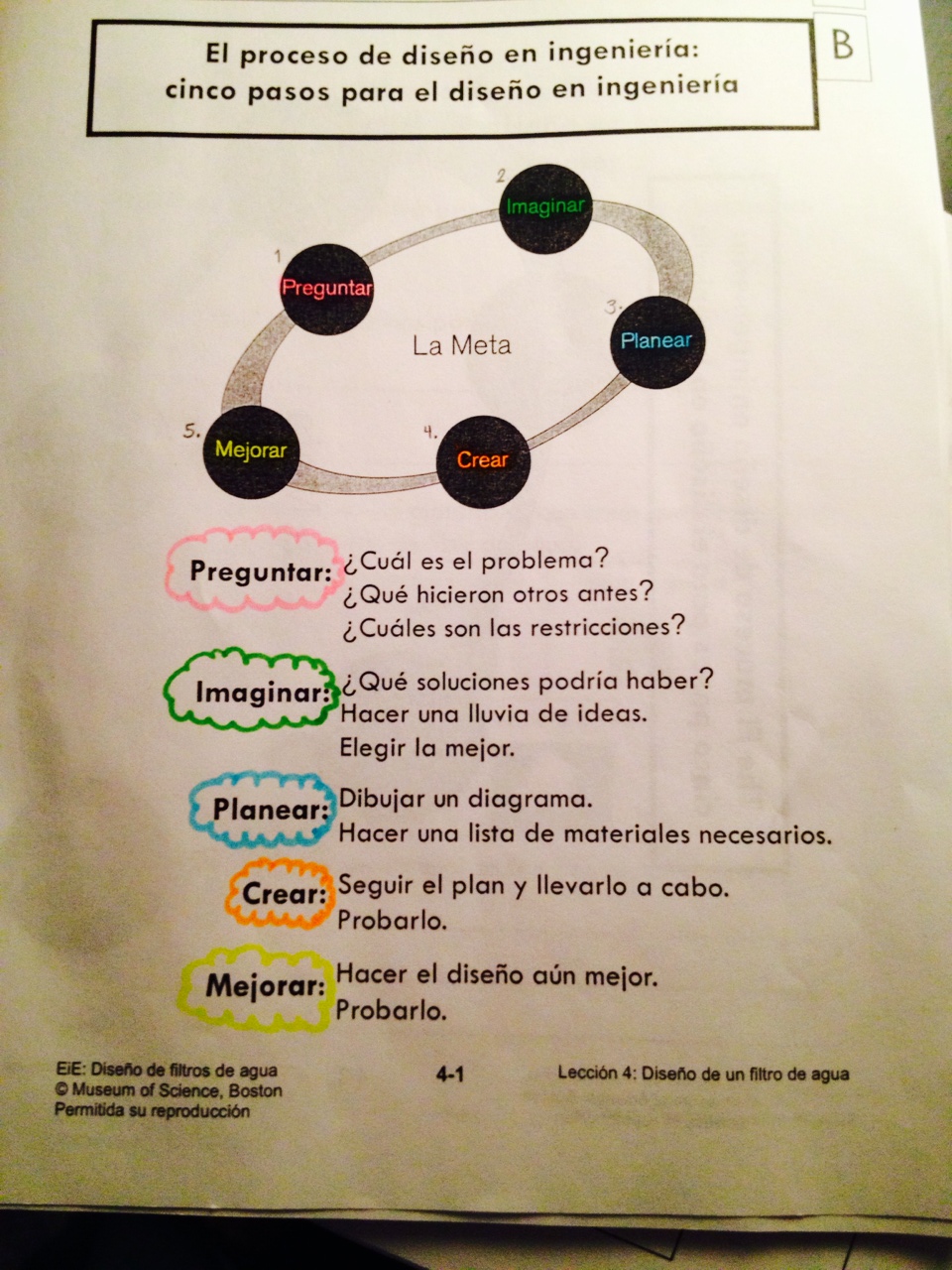